MD02A
MD02A is a dual-channel 100G/200G programmable optical transponder unit (OTU) board that implements conversion between Any 8G to 100G services and OTU4/OTUC2 signals.
Start version: V100R019C10
Service
Function
Line mode
GE/10GE/25GE/40GE/100GE/FC100/FC200CFC400FC800/
FC1200/FC1600/3200/OTU2/
STM-64/OTU2E/OTU4/10GWAN
MUX/DMUX
MD02
A
OTU4/OTUC2
Client device
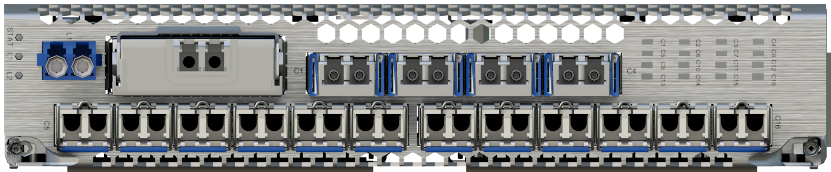 Regeneration mode
MUX
DMUX
MD02
A
OTU4/OTUC2
OTU4/OTUC2
Mechanical Specifications
Width:5U
MD02A
MD02A is a dual-channel 100G/200G programmable optical transponder unit (OTU) board that implements conversion between Any 8G to 100G services and OTU4/OTUC2 signals.
Start version: V100R019C10
Optical Module
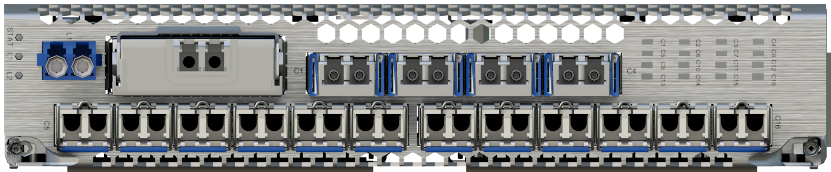 Width:5U
MD02A
MD02A is a dual-channel 100G/200G programmable optical transponder unit (OTU) board that implements conversion between Any 8G to 100G services and OTU4/OTUC2 signals.
Start version: V100R019C10
Optical Module
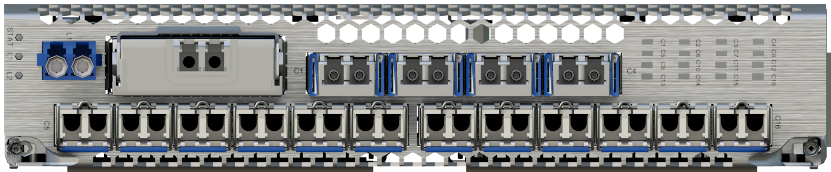 Width:5U